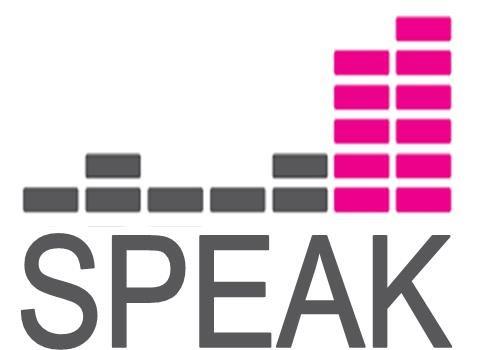 JONAH SERIES
CHAPTER 1: ARISE

CHAPTER 2: REPENT
JONAH SERIES
CHAPTER 1: ARISE

CHAPTER 2: REPENT

CHAPTER 3: 
     THE WORD OF THE LORD IS THE SOURCE OF MIRACLES
VERSE 1
Then the word of the Lord came to Jonah the second time
VERSE 1
Then the word of the Lord came to Jonah the second time
VERSE 1
Then the word of the Lord came to Jonah the second time
VERSE 2
3:2 – “Arise, go to Nineveh, that great city, and call out against it the message that I tell you.”
VERSE 2
3:2 – “Arise, go to Nineveh, that great city, and call out against it the message that I tell you.”

1:2 – “Arise, go to Nineveh, that great city, and call out against it, for their evil has come up before me.”
VERSE 3-4
So Jonah arose and went to Nineveh, according to the word of the LORD. Now Nineveh was an exceedingly great city, three day’s journey in breadth. Jonah began to go into the city, going a day’s journey. And he called out, “Yet forty days, and Nineveh shall be overthrown!”
VERSE 3-4
Nineveh is difficult place for Jonah to be.
VERSE 3-4
Obedience to the word of the LORD is not easy
VERSE 3-4
Obedience to the word of the LORD is not easy
Risky
Costly
Scary
VERSE 3-4
Obedience to the word of the LORD is not easy
Risky
Costly
Scary
Best
VERSE 5-9
We see the miraculous change
VERSE 5-9
We see the miraculous change
The Ninevites believed the word of the LORD
VERSE 5-9
We see the miraculous change
The Ninevites believed the word of the LORD
The king and the people 
humble themselves 
fast
repent
VERSE 5-9
v. 9: “Who knows? God may turn and relent and turn from his fierce anger, so that we may not perish.”
MATTHEW 12:38-41
Then some of the scribes and Pharisees answered him, saying, “Teacher, we wish to see a sign from you.” But he answered them, “An evil and adulterous generation seeks for a sign, but no sign will be given to it except the sign of the prophet Jonah. For just as Jonah was three days and three nights in the belly of the great fish, so will the Son of Man be three days and three nights in the heart of the earth.
MATTHEW 12:38-41
The men of Nineveh will rise up at the judgment with this generation and condemn it, for they repented at the preaching of Jonah, and behold, something greater than Jonah is here.
This example
Convicts Israel in the time of Jonah

Convicts the Pharisees in the time of Jesus
This example
Convicts Israel in the time of Jonah

Convicts the Pharisees in the time of Jesus

Convicts us today
VERSE 10
When God saw what they did, how they turned from their evil way, God relented of the disaster that he had said he would do to them, and he did not do it.
WHAT DOES THIS MEAN FOR US?
WHAT DOES THIS MEAN FOR US?
SPEAK!
WHAT DOES THIS MEAN FOR US?
SPEAK!

SPEAK TO THOSE UNLIKE US
WHAT DOES THIS MEAN FOR US?
SPEAK!

SPEAK TO THOSE UNLIKE US

SPEAK WITH ETERNITY IN MIND
C.S. LEWIS – “Weight of Glory”
“There are no ordinary people. You have never talked to a mere mortal. Nations, cultures, arts, civilizations – these are mortal, and their life is to ours as the life of a gnat. But it is immortals whom we joke with, work with, marry, snub, and exploit – immortal horrors or everlasting splendors.”
WHAT DOES THIS MEAN FOR US?
SPEAK!

SPEAK TO THOSE UNLIKE US

SPEAK WITH ETERNITY IN MIND
WHAT DOES THIS MEAN FOR US?
SPEAK!

SPEAK TO THOSE UNLIKE US

SPEAK WITH ETERNITY IN MIND

SPEAK THE TRUTH
WHAT DOES THIS MEAN FOR US?
SPEAK!

SPEAK TO THOSE UNLIKE US

SPEAK WITH ETERNITY IN MIND

SPEAK THE TRUTH: THE WORD OF THE LORD
WHAT DOES THIS MEAN FOR US?
PARTICIPATE THIS WEEK:
WHAT DOES THIS MEAN FOR US?
PARTICIPATE THIS WEEK:

SPEAK ON MONDAY MORNING
WHAT DOES THIS MEAN FOR US?
PARTICIPATE THIS WEEK:

SPEAK ON MONDAY MORNING

SPEAK TO SOMEONE UNLIKE YOU
WHAT DOES THIS MEAN FOR US?
PARTICIPATE THIS WEEK:

SPEAK ON MONDAY MORNING

SPEAK TO SOMEONE UNLIKE YOU

SPEAK TO GOD